a + b
q
(
(x =
pi
)
)
a
a
a
a
a
"a + b"
"a + b"
+
a
2
1
a
pi
e
e
e
e
?
fun
1
, base =
+
código
a + b
a + b
2
abs
log
1
4
b
b
b
b
b
b
a
1
2
2
b
b
resultado
3.14
a + b,
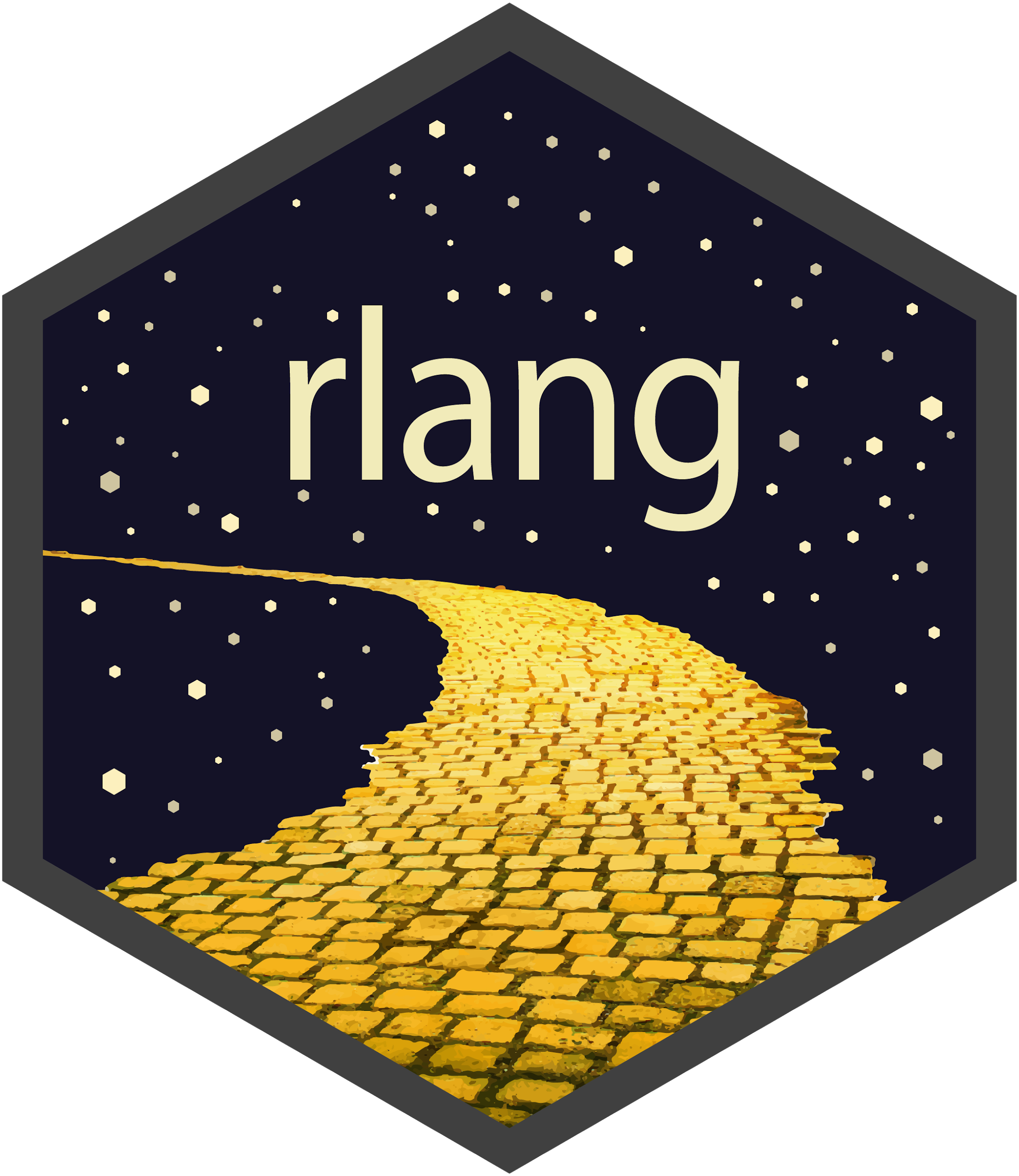 a + b
a + b
a + b
a + b
q
3
cuando es 
evaluada
a + b
a + b
a + b
cuando es 
evaluada
Evaluación tidy con rlang : : GUÍA RÁPIDA
a + b,
3
?
3
fun(1, 2)
Entrecomillar código
Vocabulario
Entrecomilla código de dos maneras (ante la duda usa una quosure):
Evaluación tidy (Tidy Eval) no es un paquete, sino un entorno para la evaluación no estándar (es decir,  evaluación tardía) que hace más fácil programar funciones en el ecosistema tidyverse.
EXPRESSION
QUOSURES
Quosure- Una expresión que ha sido guardada junto con  un entorno (AKA una closure). 

Una quosure puede ser evaluada más tarde en el entorno con el que fue guardada para devolver un resultado previsible.
Símbolo (symbol) - un nombre que representa un valor u objeto almacenado en R. is_symbol(expr(pi))

Entorno (env de Environment)- un objeto de tipo lista que enlaza símbolos (nombres) a objetos almacenados  en memoria.  Cada entorno env tiene un enlace a un segundo entorno, padre env, 
creando una cadena, o camino de búsqueda, de entornos. is_environment(current_env())










Constante - un valor puro, es decir, un vector de longitud 1. is_bare_atomic(1)

Objeto lamada (call)- un vector de símbolos, constantes y/o llamadas que empieza con el nombre de una función, posiblemente seguida de argumentos.  is_call(expr(abs(1)))
Código - una secuencia de símbolos, constantes y/o llamadas que devuelve un resultado al ser evaluada. El código puede ser:
1. Evaluado inmediatamente     (Standard Eval)
2. Guardado para usar después (Non-Standard Eval)
is_expression(expr(pi))
Expresión (expression) - un objeto que almacena código entrecomillado sin evaluarlo.  is_expression(expr(a + b))


Quosure- un objeto que almacena un código entrecomillado (sin evaluarlo) junto a su entorno. is_quosure(quo(a + b))
Expresión entrecomillada- Una expresión que ha sido guardada. 
Una expresión entrecomillada puede ser evaluada luego para devolver un resultado que depende del entorno en el cual es evaluada.
rlang::quo(expr) Entrecomilla código en una quosure. También  quos para múltiples argumentos. a <- 1; b <- 2; q <- quo(a + b); qs <- quos(a, b).


rlang::enquo(arg) Llama dentro de una función para citar lo que el usuario pasó como argumento como una quosure. También enquos para múltiples argumentos. 
quote_esto < - function(x) enquo(x)
quote_estos < - function(…) enquos(…)


rlang::new_quosure(expr, env = caller_env()) Crea una   
quosure a partir de una expresión entrecomillada y un entorno. 
new_quosure(expr(a + b), current_env())
rlang::expr(expr) Entrecomilla una expresión. También exprs para múltiples expresiones. a <- 1; b <- 2; e <- expr(a + b); es <- exprs(a, b, a + b)


rlang::enexpr(arg) Llama dentro de una función para citar lo que el usuario pasó como argumento. También  enexprs para múltiples argumentos. 
quote_esto < - function(x) enexpr(x)
quote_estos< - function(…) enexprs(…)

rlang::ensym(x) Llama dentro de una función para citar lo que el usuario pasó como argumento como un símbolo (acepta cadena de caracteres). También ensyms. 
quote_nombre < - function(name) ensym(name)
quote_nombres < - function(…) ensyms(…)
rlang::caller_env(n = 1) Devuelve el entorno llamado en la función en la que está.  
rlang::child_env(.parent, ...) Crea un nuevo  entorno hijo de .parent. 
rlang::current_env() Devuelve la ejecución en env de la función en la que está.
Evaluación
Parseando y deparseando
Para evaluar una expresión, R :
Busca los símbolos de la expresión en el entorno activo (o en uno suministrado), continuando por los padres del entorno.
Ejecuta las llamadas en la expresión.
El resultado de una expresión depende del entorno en el cual es evaluada.
deparsear
parsear
Parse - Convertir una cadena de caracteres en una  expresión  guardada.
Deparse - Convertir una expresión guardada en una cadena de caracteres.
rlang::parse_expr(x) Convertir una cadena de caracteres en una  expresión. También  parse_exprs, sym, parse_quo, parse_quos. 
e<-parse_expr("a+b")
rlang::expr_text(expr, width = 60L, nlines = Inf) Convertir una expresión en una cadena de caracteres.  También  quo_name.
expr_text(e)
EXPRESIÓN ENTRECOMILLADA
QUOSURES
rlang::eval_bare(expr, env = parent.frame()) Evalúa expr en env. eval_bare(e, env =.GlobalEnv)
rlang::eval_tidy(expr, data = NULL, env = caller_env()) Evalúa expr en env, usando data como una máscara de datos. Evaluará quosures en su correspondiente entorno. eval_tidy(q)
Máscara de datos - Si data no es NULL, eval_tidy inserta data en el camino de búsqueda previo a env, emparejando símbolos a nombres de data.
Usa el pronombre .data$ para forzar que un símbolo sea emparejado en data, y !! (ver reverso) para forzar que un símbolo sea emparejado en los entornos.
Creando llamadas
rlang::quo_get_env(quo) Devuelve el entorno de una quosure.
rlang::quo_set_env(quo, expr) Determina el entorno de una quosure.

rlang::quo_get_expr(quo) Devuelve la expresión de una quosure.
rlang::call2(.fn, ..., .ns = NULL) Crea una llamada a partir de una función y una lista de argumentos. Usa exec para crear y luego  evaluar la llamada. (Ver reverso para !!!) args <- list(x = 4, base = 2)
Vector de expresiones - una lista de código entrecomillado creada por las funciones de R base expression y parse. No confundir con expression.
call2("log", x = 4, base = 2)
call2("log", !!!args)

exec("log", x = 4, base = 2)
exec("log", !!!args)
a <- 1; b <- 2
p <- quo(.data$a + !!b)
mask <- tibble(a = 5, b = 6) 
eval_tidy(p, data = mask)
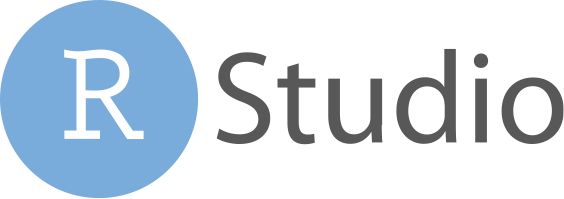 RStudio® es una marca registrada de  RStudio, Inc.  •  CC BY SA RStudio •  info@rstudio.com  •  844-448-1212 • rstudio.com •  Más información en tidyeval.tidyverse.org •  rlang 0.3.0 •   Traducida: 2019-10
a
b
1
speed == 25
dplyr::filter(cars, speed = = 25)
+
n
e
e
a + b
x
uno = 1
log(1 + b)
log
log
log
log
log
(
)
:=
!!
!!
!!!
!!
subset2 <- function(df, filas) {
    filas <- rlang::enquo(filas)
    vals <- rlang::eval_tidy(filas, data = df)
    df[vals, , drop = FALSE]
}
sumar1 <- function(x) {
    q <- rlang::enquo(x)
    rlang::eval_tidy(q) + 1
}
log(3)
log(8, b=2)
log(e)
log(a + b)
rlang provee !!, !!!, y := para cuasiencomillar.
!!, !!!, y := no son funciones sino sintaxis (símbolos reconocidos por las funciones a las cuales son pasados). Es similar a como
        . es usado por magrittr::%>%()
        . es usado por stats::lm()
       .x es usado por purrr::map(), etc.

!!, !!!, y := son solo reconocidos por algunas funciones de rlang y funciones que usan estas funciones (como las funciones de  tidyverse).
(
(
)
)
1
1
(
(
)
)
3
8, b = 2
1
2
1
speed dist
1    25   85
Error!
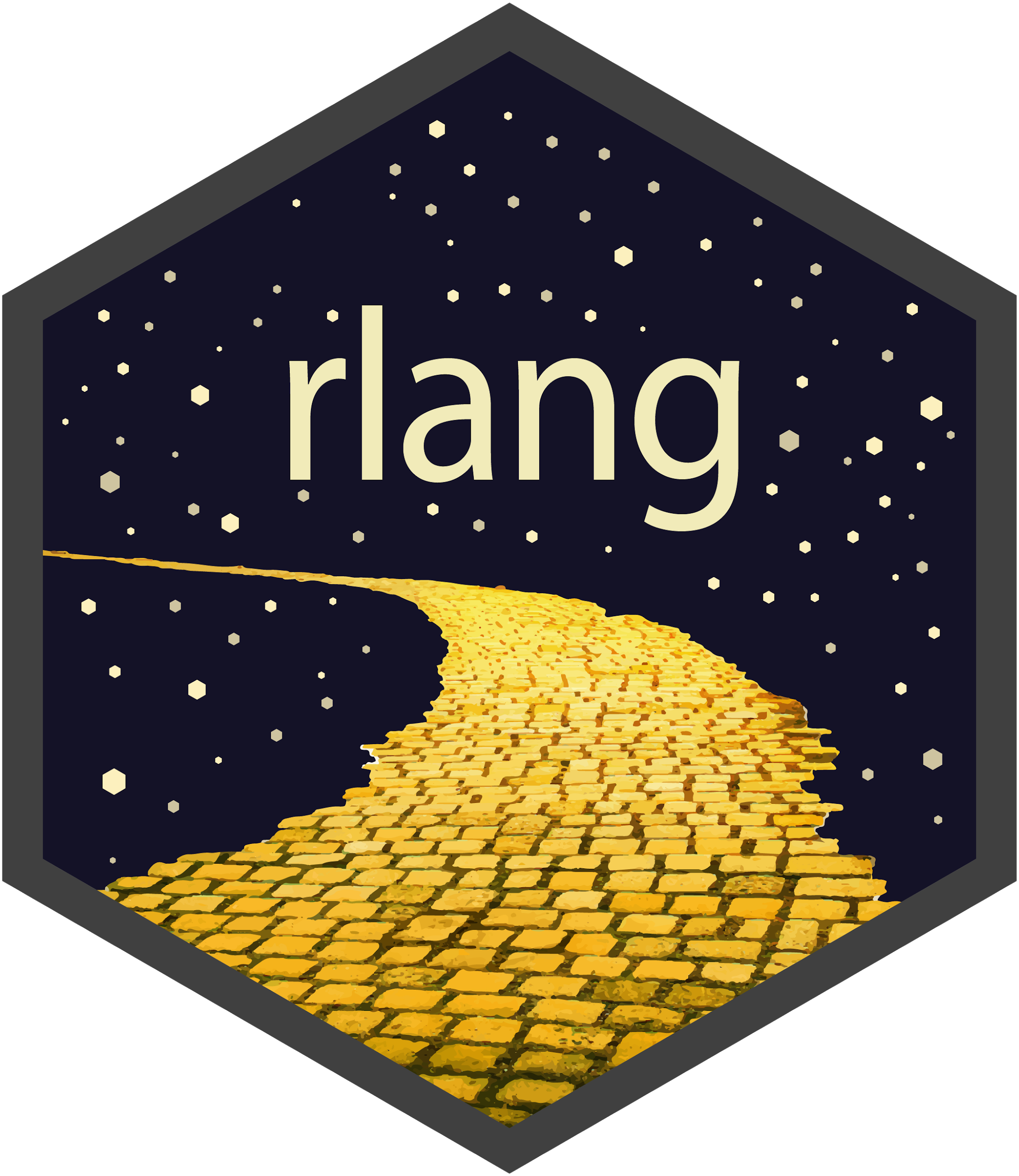 a + b
a + b
fun
fun
fun
fun
fun
fun
uno
2
2
Cuasientrecomillado (!!, !!!,:=)
expr(log(!!(a + b)))
expr(log(!!!x))
Recetas de programación
expr(log(!!a + b))
tibble::tibble(!!n := 1)
ESCRIBIR UNA FUNCIÓN QUE RECONOCE CUASI ENTRECOMILLADO (!!,!!!,:=)
Función entrecomilladora- Una función que entrecomilla alguno de sus argumentos internamente para una evaluación tardía en un entorno adecuado. Tienes que seguir pasos específicos para programar de forma segura con estas funciones.
ENTRECOMILLADO
CUASIENTRECOMILLADO
Entrecomillar algunas partes de una expresión al evaluar y luego insertar los resultados de otras (desencomillando otras).
e <- expr(a + b)
Almacenar una expresión sin evaluarla.
e <- expr(a + b)
Capturar el 
argumento entrecomillado
con rlang::enquo.
Evaluar el argumento con rlang::eval_tidy.
Cómo reconocer una función
entrecomilladora? 
Una función entrecomilla un argumento si el argumento devuelve un error cuando se ejecuta.
Muchas funciones tidyverse son funciones entrecomilladoras: por ejemplo filter, select, mutate, summarise, etc.
expr(log(!!e))
expr(log(e))
PASAR A NOMBRES DE ARGUMENTOS DE UNA FUNCIÓN ENTRECOMILLADORA
PASAR MÚLTIPLES ARGUMENTOS A UNA FUNCIÓN ENTRECOMILLADORA
PROGRAMAR  CON UNA FUNCIÓN ENTRECOMILLADORA
nombrar_v <- function(data, var, nombre){
    require(dplyr)
    var <- rlang::enquo(var)
    nombre <- rlang::ensym(nombre)
   data %>%
       summarise(!!nombre := mean(!!var))
}
data_media <- function(data, var) {
    require(dplyr)
    var <- rlang::enquo(var)
    data %>%
        summarise(mean = mean(!!var))
}
media_grupo <- function(data, var, …) {
    require(dplyr)
    var <- rlang::enquo(var)
    group_vars <- rlang::enquos(…)
    data %>%
         group_by(!!!group_vars) %>%
        summarise(mean = mean(!!var))
}
1
1
1
2
2
2
Capturar el argumento a ser entrecomillado con rlang::enquo.
Desencomillar el argumento en la función entrecomilladora con !!.
Capturar los argumentos a ser entrecomillados con rlang::enquos.
Desencomillar y segmentar los argumentos del usuario en la función entrecomilladora con !!!.
Capturar el a ser entrecomillado con rlang::ensym.
Desencomillar el argumento del usuario en la función entrecomilladora con !! y :=.
!!   Desencomilla el símbolo o llamada que le sigue.  Se pronuncia "desencomillar" o "bang-bang." 
a <- 1; b <- 2
expr(log(!!a + b))

Combina !! con () 
para desencomillar una expresión más larga. 
a <- 1; b <- 2
expr(log(!!(a + b)))

!!!   Desencomilla un vector o una lista y  segmenta (splice) los resultados como argumentos en la llamado circundante. Se pronuncia  "unquote splice" o "bang-bang-bang.“
x <- list(8, b = 2) 
expr(log(!!!x))


:=   Reemplaza un = para permitir desencomillado del nombre que aparece del lado izquierdo del =. Usar con !!
n <- expr(uno)
tibble::tibble(!!n := 1)
APLICAR UN ARGUMENTO A UN CONJUNTO DE DATOS
MODIFICAR ARGUMENTOS DEL USUARIO
PASAR LOS CHEQUEOS DE CRAN
1
mi_tarea <- function(f, v, df) {
    f <- rlang::enquo(f)
    v <- rlang::enquo(v)
    todo <- rlang::quo((!!f)(!!v))
    rlang::eval_tidy(todo, df)
}
#' @importFrom rlang .data
mutate_y <- function(df) {
   dplyr::mutate(df, y = .data$a +1)
}
1
2
2
3
Capturar los argumentos con rlang::enquo.

2.  Desencomillar los argumentos en una nueva expression o quosure a utilizar.
3.  Evaluar la nueva expression/quosure en lugar del argumento original
Capturar el argumento con rlang::enquo.
Evaluar el argumento con rlang::eval_tidy. Pasar el conjunto de datos a data para usar como una  máscara de datos.
Sugerir en tu documentación que los usuarios usen  los pronombres .data y .env.
Los argumentos encomillados en funciones de tidyverse pueden provocar una R CMD check NOTE sobre variables globales no definidas. Para evitar esto:

Importar rlang::.data en tu paquete, 
quizás con la etiqueta de  roxygen2.
@importFrom rlang .data

Usar el pronombre .data$ delante de los nombres de variables de funciones de  tidyverse.
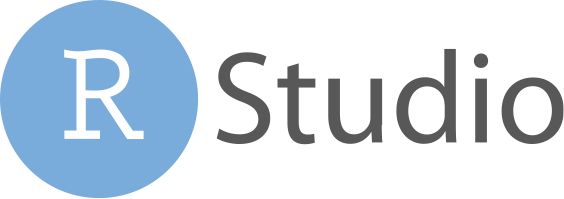 RStudio® es una marca registrada de  RStudio, Inc.  •  CC BY SA RStudio •  info@rstudio.com  •  844-448-1212 • rstudio.com •  Más información en  tidyeval.tidyverse.org •  rlang 0.3.0 •   Traducida: 2019-10